Office of Fleet ManagementFinance & Administration Cabinet
Legislative Oversight and Investigations Committee
John Ard
August 11, 2022
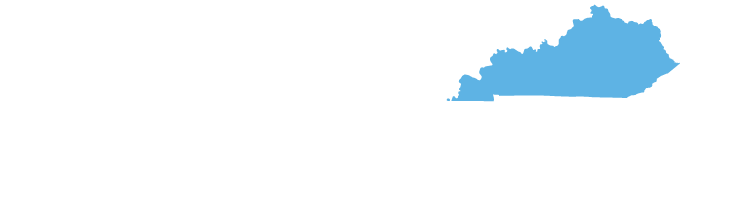 Office of Fleet Management Overview
Per KRS 42.0175 and 200 KAR 40:020, the Finance and Administration Cabinet is responsible for establishing a statewide motor pool for the purpose of providing safe, reasonably priced, necessary, and essential vehicular transportation for a cabinet, agency, or entity of state government. The office is responsible for:

Procuring vehicles
Maintaining and repairing vehicles
Reserving, assigning, and distributing vehicles
Reporting fleet mileage
Office of Fleet Management By the Numbers
In FY2022:
Vehicles traveled more than 41 million miles in FY2022
Spent $8.5 million on almost 2.6 million gallons of fuel (gasoline, diesel, and E-85)
Technicians serviced 2,000 vehicles 
Processed approximately 10,000 invoices, totaling approximately $3 million
Handed out and accepted the return of 3,674 motor pool keys
Retired 176 vehicles
Placed orders for 283 cars and trucks, with a purchase price of $7.7 million 
Fielded approximately 32,000 help desk requests
Processed 330 claims for damaged or wrecked vehicles
Processed 258 new vehicles
Improvement MeasuresOrganizational Structure
Per SB 158, the Division of Fleet Management became the Office of Fleet Management effective July 14, 2022. 
The reorganization:
Lifted the organization from the division to the office level
Realigned some functions within the Office and established two divisions; the Operations & Administration Division and the Maintenance Division
Improvement MeasuresPersonnel
New Leadership
27 years of service as an Air Force officer including Joint Staff; Nuclear Planning and Nuclear Missile Operations; Space Lift Operations; International Treaty negotiations; Training and Evaluations; and Command.
Policy and Compliance Officer 
Beginning August 16, a Staff Assistant will be on board to oversee policy and compliance issues for Fleet. This position will be responsible for ensuring reporting requirements continue to be met; reviewing and revising policies on a recurring basis; educating customers on existing, new or changing policies and requirement; and overseeing Fleet’s budget.
Automotive Technician Development Program 
Fleet is committed to helping our employees develop their skill and knowledge
Improvement MeasuresEmpirically Based Rates
Vehicle rates based on Empirical Data:

Fleet undertook a thorough analysis of historic data and applied assumptions for a variety of unknowns, like inflation rates and the potential continued impact of COVID, to develop vehicle rates for the next biennium 

This included an intensive 3-month analysis reviewing a very large number of data elements

Fleet will continue to assess and refine the rates based on continued analysis
Improvement MeasuresImproved Reporting Compliance
In FY2022, Fleet fully complied with its annual reporting requirements 
Required reports were submitted on time
Reports covered all required elements

Annual Alternative Fuel Report
Affirmed continued compliance with the requirement to have 50% of the Fleet vehicles replaced by alternative fuel vehicles by January 2014
Included life-cycle cost comparison 
Included a newly developed, six-year alternative fuel strategic plan
Improvement MeasuresAlternative Fuels – EVs
In FY2022, Fleet ordered a total of 38 electric vehicles (EVs), including 32 Hybrids (HEVs) and 6 Plug-in Hybrids (PHEVs):
17 Ford Escape HEVs
6 Ford Escape PHEVs
15 Toyota Camry HEVs
Due to manufacturer production shortages, a limited number of vehicles ordered have been delivered:
4 Ford Escape PHEVs
8 Toyota Camrys
As a result of supply chain issues, the total falls short of the 26 planned purchases referenced in our 6-yr strategic plan
Improvement MeasuresEV Charging Infrastructure
Two, Level 2 chargers installed at Fleet T1 garage
Capacity to meet charging requirements for vehicles at T1 for service
Interim charging capability for the four PHEVs (Ford Escapes) added this year

Installing 20, Level 2 charging stations to support fleet EV initial charging requirements
10 stations at the Fleet motor pool lot
10 stations at CHR
Will provide service for Plug-in Hybrid (PHEVs) and Battery Electric (BEV) vehicles
Improvement MeasuresEV Charging Infrastructure
KRS 45A.625 codifies the requirement for fleet to increase reliance on alternative fuels, but provides no funding to support the mandate
A focus on electric vehicles is the most viable course given the advance in EV technology and the recent investments in charging infrastructure
An alternative fuels solution that includes PHEVs and BEVs requires significant funding in charging infrastructure specifically allocated to State EV usage
Improvement MeasuresFleet Management Software (FMS)
Fleet selected AssetWorks as its new FMS solution, which will:
Provide robust reporting capability
Significantly improved data integrity and logic checks
Automate online motor pool reservations and automated vehicle pick-up and return via kiosks and key boxes
Improvement MeasuresVehicle Utilization
Fleet has begun to address the issue of vehicle utilization by starting with its motor pool
A year ago, the motor pool included 23 large vans but most very seldom left the parking lot - Fleet reduced the number to 12 and is still able to meet customer demand
In March 2022, with additional utilization analysis we were able to remove an additional 39 vehicles from the motor pool
In one year, Fleet has reduced the motor pool inventory by 18%
Improvement MeasuresBudget and Accounting
Fleet and OAS established a series of new accounting templates to enable us to better track every expense 
We just completed a review of the templates and identified an opportunity for further improvement
With the help of OAS, we are currently implementing these additional accounting tracking tools
Current Challenges
Personnel - both number and specific skills
Inflation and Fuel Prices
Severe curtailment of fleet pricing incentives by manufacturers
Automobile manufacturer production shortages
Fleet’s Philosophy and Commitment
Fleet is Committed to:
Providing safe, reliable, and cost-effective solutions to meet the Commonwealth’s ground transportation needs

Establishing a culture of continuous improvement with an emphasis on customer service

Ensuring billing accuracy, data integrity, accurate cost-recovery models and pricing are inextricably embedded in our processes and decision making every day

Implementing policy and procedures aligned with the established laws and regulatory guidance